III CONGRESSO PERNAMBUCANO DE DIREITO TRIBUTÁRIO
BEPS E OS DILEMAS DA 
RESIDÊNCIA FISCAL INTERNACIONAL
Luís Flávio Neto
Diretor do IBDT. 
Coordenador do Mestrado Profissional em Direito Tributário Internacional e Comparado do IBDT
Doutor e Mestre em Direito Tributário – USP. 
Postdoctoral Research Fellow em Tributação Internacional – IBFD.
Sócio no KLA Advogados.
ELEMENTO DE CONEXÃO PESSOAL:
RESIDÊNCIA, DOMICÍLIO, NACIONALIDADE
Residência: Critério mais adotado, distinguindo-se de país a país.
Domicílio: Alguns sistemas distinguem  ”residência” e ”domicílio”, considerando que este teria nexo mais fortes que o primeiro.
Nacionalidade: Utilizado por poucos países, como EUA e Filipinas.
O conceito de ”residência fiscal” do Direito interno não precisa ser igual ao dos tratados internacionais.
Competição internacional e RESIDÊNCIA FISCAL
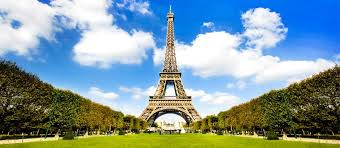 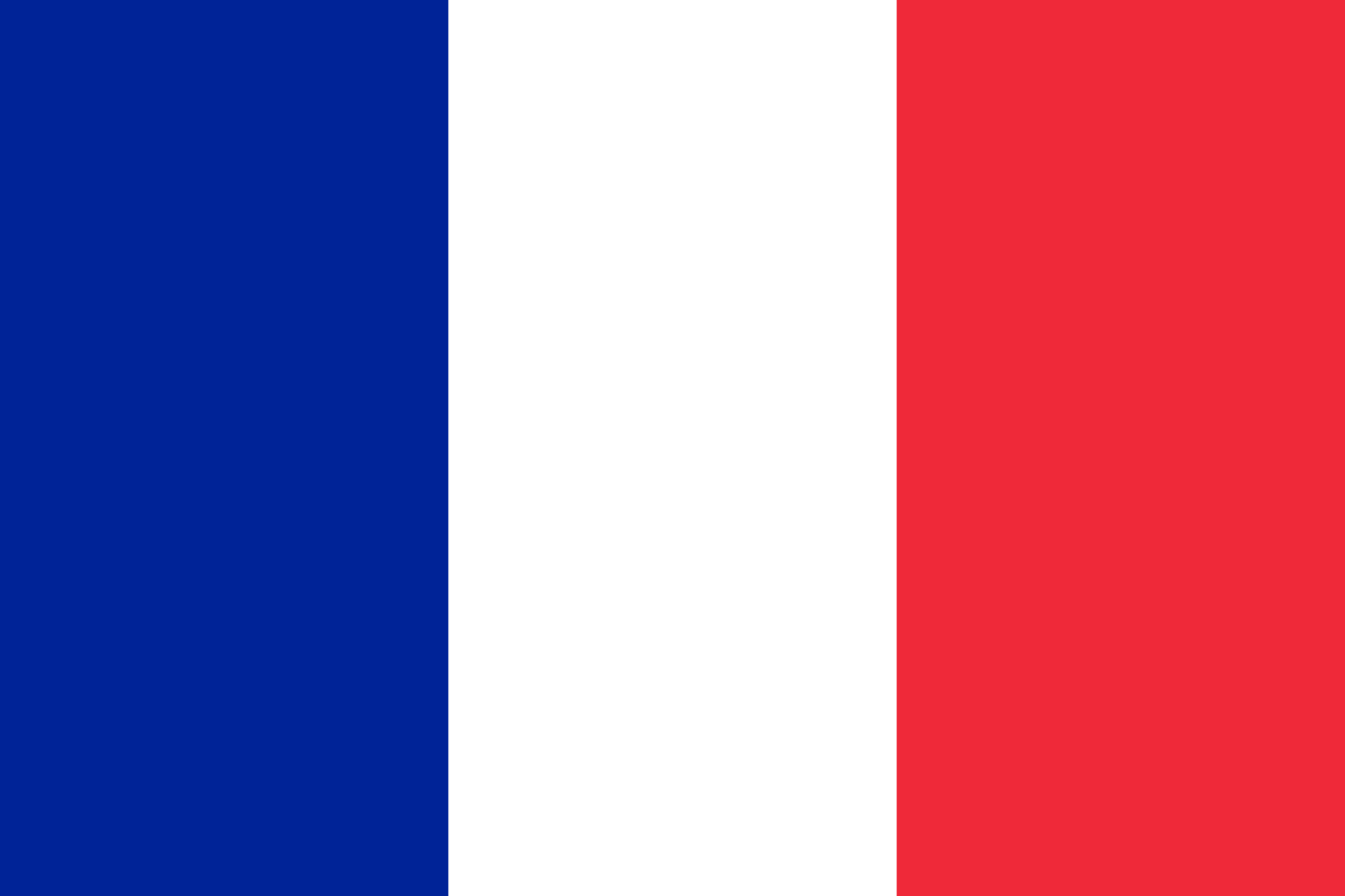 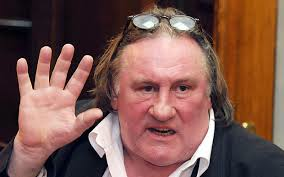 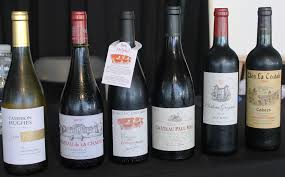 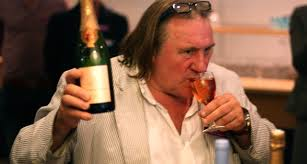 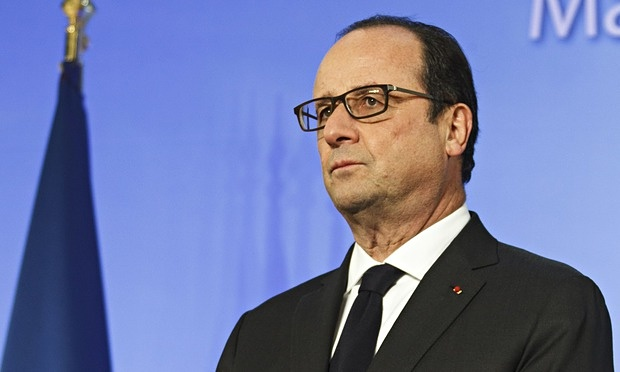 IRPF de 75% para rendimentos elevados.
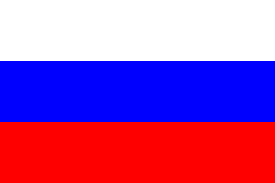 IRPF de 13% para rendimentos elevados.
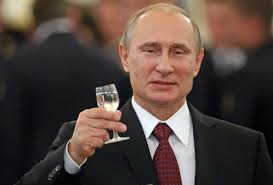 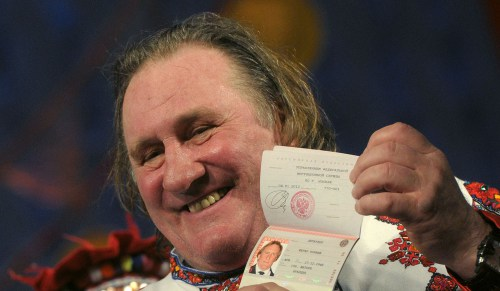 Como se tornar um residente fiscal brasileiro ?
ESTRANGEIROS SÃO NÃO-RESIDENTES, A NÃO SER QUE APRESENTEM CARACTERÍSTICAS OBJETIVAS.
PARA ESTRANGEIROS, A CONDIÇÃO DE RESIDENTE FISCAL BRASILEIRO DEPENDE DE FATOS OBJETIVOS: 
obter visto permanente (RIR/2018, Art. 16), ou;
ainda que com visto temporário, trabalhar com vínculo empregatício (RIR/2018, Art. 17, I), ou;
 permanecer em território nacional mais de 183 dias, consecutivos ou não, dentro do período de doze meses (RIR/2018, Art. 17, II).
PARA NACIONAIS, A PERDA DA CONDIÇÃO DE RESIDENTE FISCAL BRASILEIRO DEPENDE DE FATORES SUBJETIVOS:
  renúncia expressa, mediante “Comunicação de Saída Definitiva do País”. Para apurar o imposto de renda devido até o momento em que manteve a residência fiscal brasileira, o contribuinte deve apresentar “Declaração de Saída Definitiva do País”;

 renúncia tácita, mediante 12 meses de ausência do Brasil;

- a pessoa física de nacionalidade brasileira, que tenha adquirido a condição de não-residente e retorne ao Brasil com “ânimo definitivo”, volta a ser considerada residente na data da sua chegada.
NÃO HÁ A COBRANÇA DE EXIT TAXES NO BRASIL.
PESSOAS JURÍDICAS: “Residência fiscal”, “estabelecimento permanente” e “planejamentos tributários agressivos”
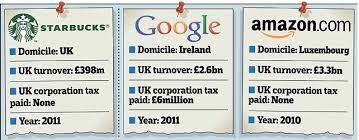 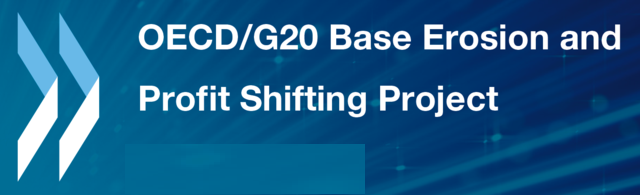 Ação 1. Identificar os principais desafios proporcionados pela economia digital na aplicação das regras vigentes para tributação direta e indireta e sugerir meios para contorná-los;
Ação 2. Neutralizar os efeitos dos instrumentos híbridos. Desenvolver modelos de acordos para evitar a dupla tributação e recomendações relativas à elaboração de normas nacionais para neutralizar os efeitos (exemplos: dupla não tributação, dupla dedução, diferimento dos impostos em longo prazo) dos instrumentos e entidades híbridos;
Ação 3. Apresentar recomendações sobre o desenho de normas de transparência fiscal internacional;
Ação 4. Estabelecer regras que previnam a erosão de bases imponíveis gerada pelo pagamento de juros ou outros gastos financeiros excessivos;
Ação 5. Combater de maneira mais efetiva as práticas de concorrência fiscal lesiva, tomando em conta a transparência e substância;
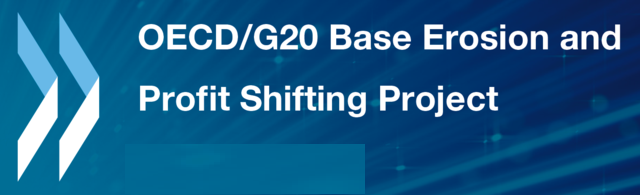 Ação 6. Impedir a utilização abusiva de Tratados Internacionais;
Ação 7. Impedir comportamentos que evitam, de maneira artificial, a caracterização de Estabelecimento Permanente no país fonte da renda tributável;
Ações 8, 9 e 10. - Assegurar que os resultados dos Preços de Transferência estejam alinhados com a criação de valor;
Ação 11. Estabelecer métodos de coleta e análise de dados sobre erosão da base imponível e a transferência de lucros;
Ação 12. Exigir dos contribuintes a revelação de seus mecanismos de planejamento tributário agressivos;
Ação 13. Reexaminar as regras sobre documentos relativos a preços de transferência;
Ação 14. Tornar mais efetivos os mecanismos de resolução de conflitos;
Ação 15. Desenvolver instrumento multilateral que ofereça um enfoque inovador para a fiscalização internacional e que reflita a natureza dinâmica da economia global.
OCDE, “Harmful Tax Competition, An Emerging Global Issue” (1998): Foco em “paraísos fiscais” e “regimes especiais nocivos”. Surgimento da ideia de que “substantial activities” seriam importantes para que uma empresa seja considerada estabelecida em um país.

OCDE, BEPS, Ação 5 (2010): “Reformular o trabalho sobre práticas fiscais nocivas com prioridade na melhoria da transparência, incluindo a troca espontânea obrigatória de decisões relacionadas a regimes preferenciais e a exigência de atividade substancial para qualquer regime preferencial”. 

OCDE, BEPS, Ação 7 (2015): Os acordos de bitributação estabelecem que os lucros da empresa serão tributados no país de residência, a não ser que sejam atribuíveis a um estabelecimento permanente. A ação busca combater que se evite a caracterização de PE ou mesmo que se crie PE artificiais.

OCDE, “Resumption of Application of Substantial Activities Factor to No or only Nominal Tax Jurisdictions” (2019)

OCDE, “PILLAR 1” e “PILLAR 2” (2021): Será?!
Obrigado!